Ödüllü Vaka Sunumu
Anamnez
Yaş/Cinsiyet:  19/ Kadın
Şikayet: Üst çenede şişlik
Sistemik Anamnez: Sistemik olarak sağlıklı, hasta ilgili bölgeden daha önce opere edilmiş
Klinik Bulgular: Sağ maksillada orta hattı geçen şişlik
Klinik Bulgular
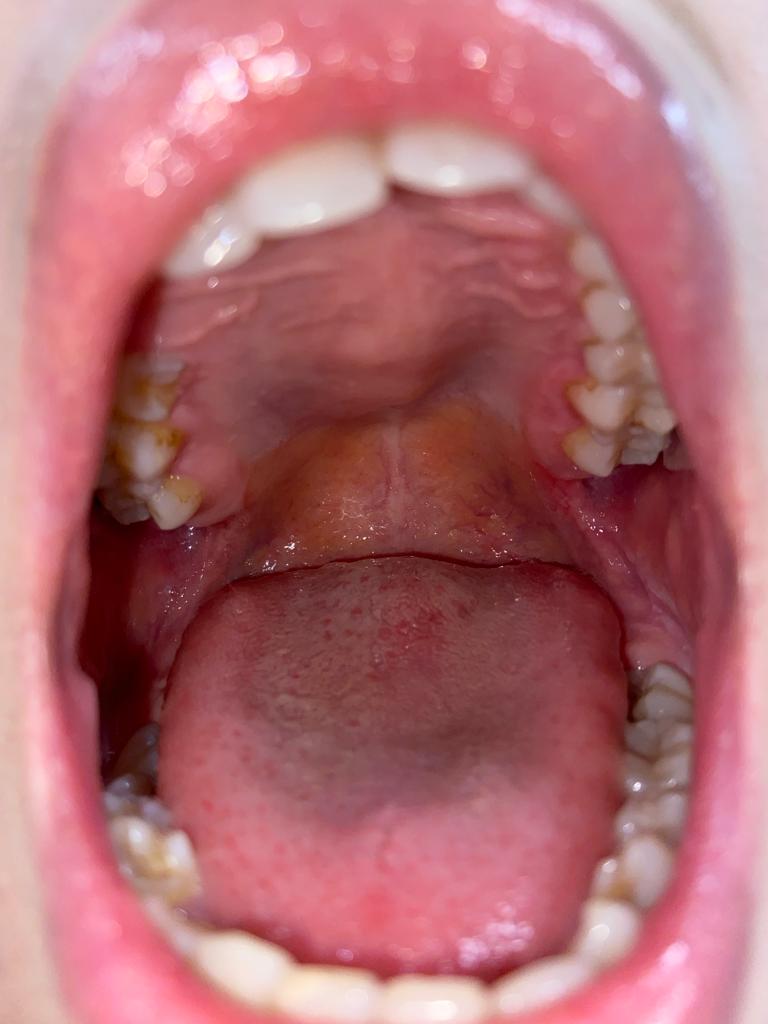 Sağ maksilla palatinal kemikte orta hattı geçen palpasyonda sert şişlik
Radyografik Bulgular
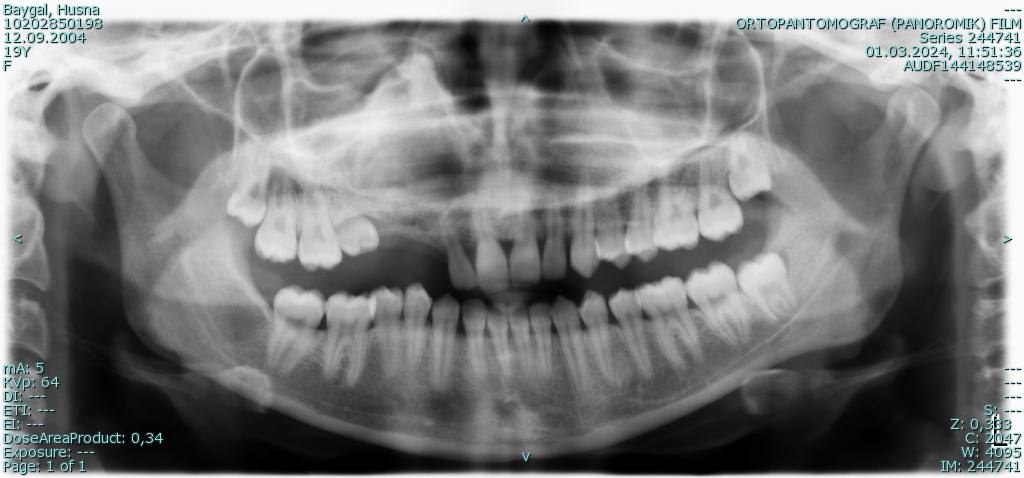 12-15 no’lu dişler bölgesinde ve palatinalde ekspansif lezyon
Radyografik Bulgular
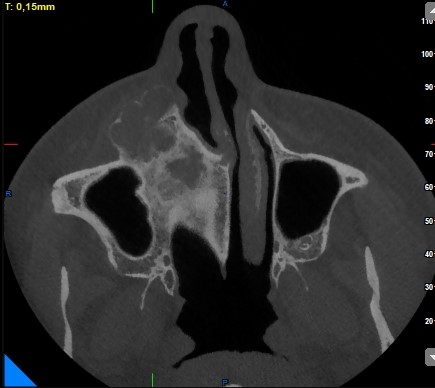 CBCT’de ekspansif karakterde sağ nazal kaviteyi atake eden,multilokuler,septalı, iyi sınırlı lezyon izlenmektedir.
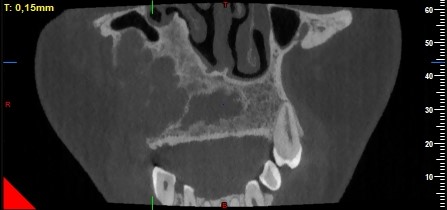 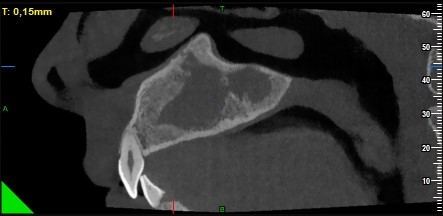 Radyografik Bulgular
MRG’de T1 ve T2 aksiyal kesitlerde maksilla alveolar proçeste yerleşim gösteren, orta hattı geçen damak kubbesinde izlenen içeriğinde değişik maturasyanlor ve septa formasyonu bulunan lezyon izlenmektedir.
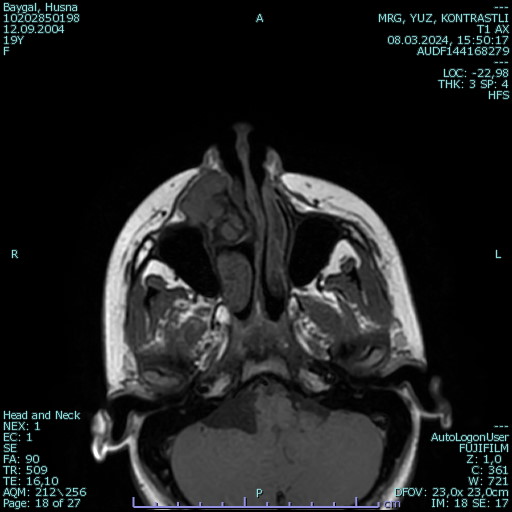 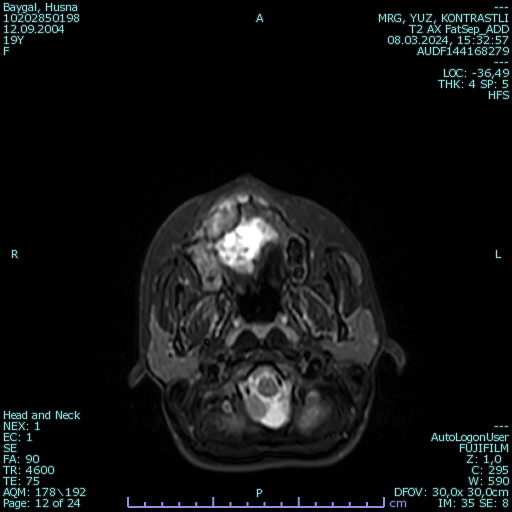 T1 aksiyal
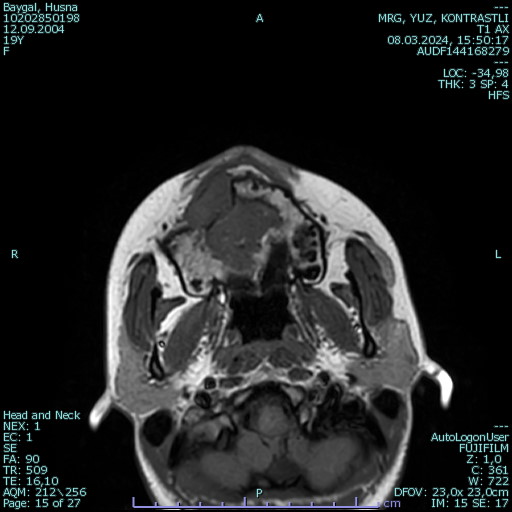 T1 aksiyal
T2 aksiyal fat-sat
Radyografik Bulgular
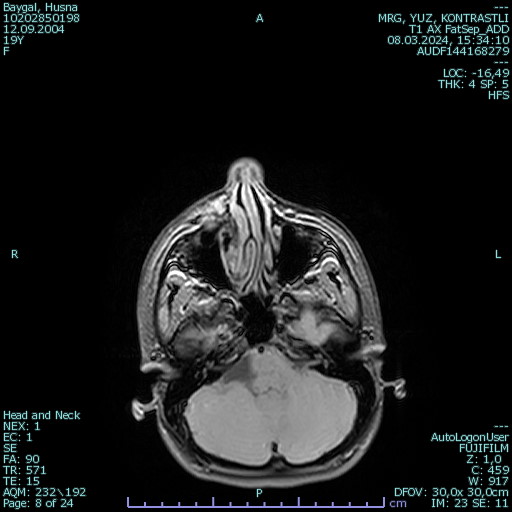 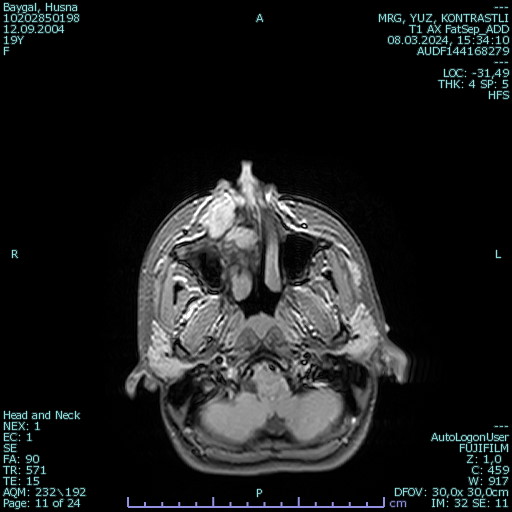 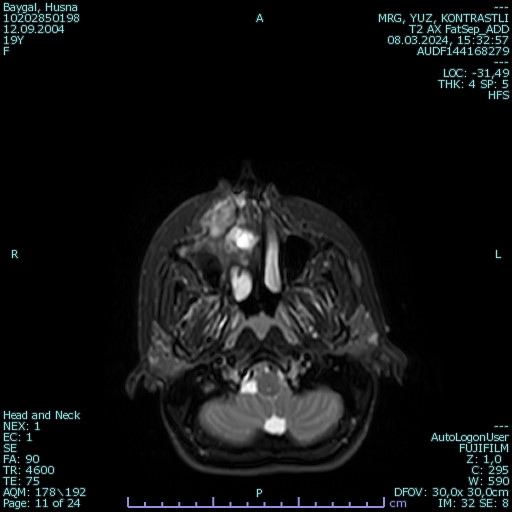 T2 aksiyal fat-sat
T1 aksiyal fat-sat
T1 aksiyal fat-sat
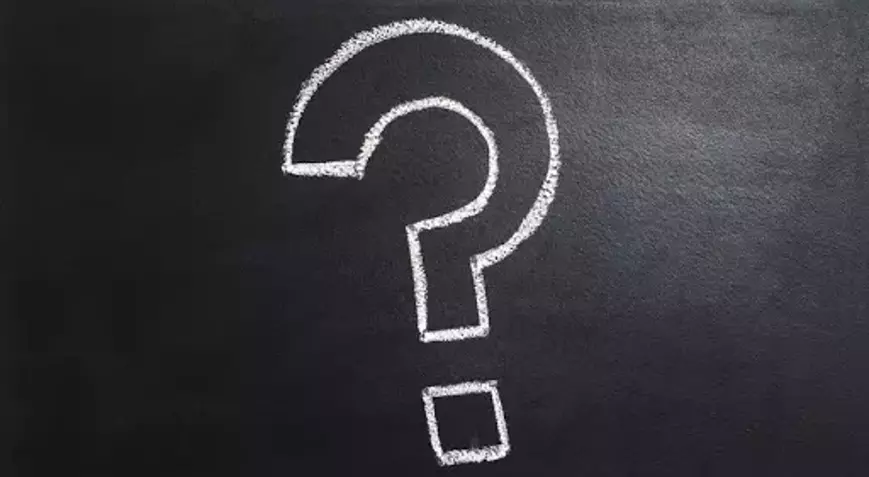 Prof. Dr. Kaan ORHAN
Arş. Gör.İrem ÖZTÜRK
Ankara Üniversitesi Diş Hekimliği Fakültesi
Ağız Diş ve Çene Radyolojisi A.D.